Samedi 10 octobre 2020
AMIENS
7ème édition
conférence
L’installation
Et si on en parlait ?
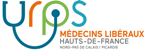 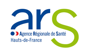 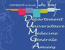 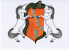 1
Samedi 10 octobre 2020
AMIENS
7ème édition
conférence
L’installation
Et si on en parlait ?
Dr Dominique PROISY, URPS Médecins Libéraux Hauts-de-France
Drs May FIANI et Séverine FILLATRE, Département de Médecine Générale d’Amiens
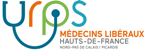 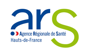 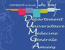 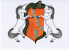 2
Samedi 10 octobre 2020
AMIENS
7ème édition
conférence
L’installation
Et si on en parlait ?
Où s’installer ?
Dr Dominique PROISY, URPS Médecins Libéraux Hauts-de-France
Drs May FIANI et Séverine FILLATRE, Département de Médecine Générale d’Amiens
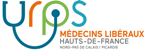 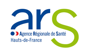 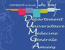 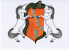 3
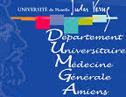 Où ?
Décision du couple (contrat de mariage ?)
Urbain / semi urbain / rural ?
Proximité CH ?
Place des aides à l’installation, ZRR ?
Installation(s) récente(s) dans le secteur/ départ(s) en retraite à venir ?
Lieux de stages ou remplacements / ville d’origine
4
[Speaker Notes: Question difficile ou seulement vous pouvez y répondre]
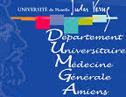 Mode d’exercice ?
Libéral : association ou collaboration
Salariat
Mixte
5
[Speaker Notes: Question difficile ou seulement vous pouvez y répondre]
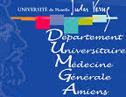 Avec qui ?
Seul / cabinet de groupe / MSP – Pôle de santé
Projet collectif 
Perspectives à long terme
6
[Speaker Notes: Question difficile ou seulement vous pouvez y répondre]
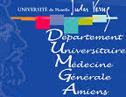 Patientèle
7
[Speaker Notes: Question difficile ou seulement vous pouvez y répondre]
… des territoires prioritaires pour bénéficier d’aides particulières !
ZIP (zone d’intervention prioritaire) 
ZAC (zone d’action complémentaire)


Le moteur de recherche pour connaitre les aides financières à l'installation :
https://www.hauts-de-france.paps.sante.fr/zonage-medecins-liberaux-en-hauts-de-france-trouvez-votre-commune-0
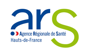 8
Anticiper en s’informant
Ne pas hésiter à :


Contacter le Correspondant Installation :
     Tél : 03.62.72.86.80        Mail :  ars-hdf-referent-installation@ars.sante.fr


Se connecter sur le site du PAPS (Portail d’Accompagnement des Professionnels de Santé) :  
		https://www.hauts-de-france.paps.sante.fr/
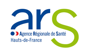 9
conférence
L’installation
Et si on en parlait ?
QUESTIONS / REMARQUES
10
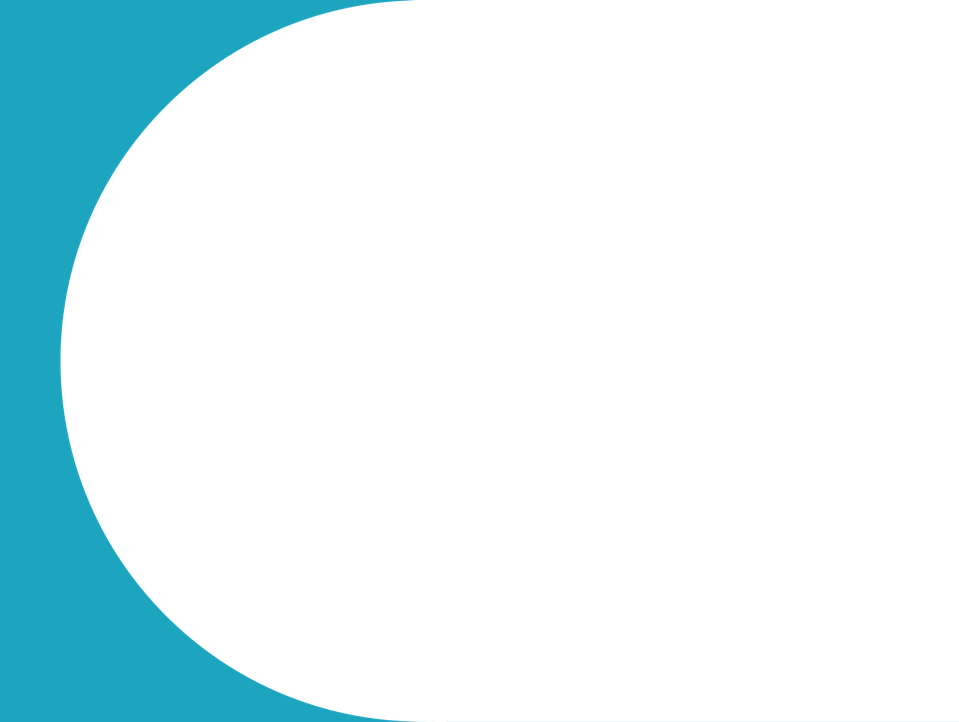 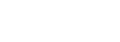 ACCESSIBILITE DES CABINETS MEDICAUX
Un cabinet est un établissement recevant du public (ERP) de 5ème catégorie.

Il est concerné par les obligations posées par les dispositions de la « loi handicap » du 11 février 2005, concernant entre autres, l’accessibilité des bâtiments.
UNION RÉGIONALE
DES PROFESSIONNELS
DE SANTÉ
MÉDECINS LIBÉRAUX
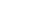 11
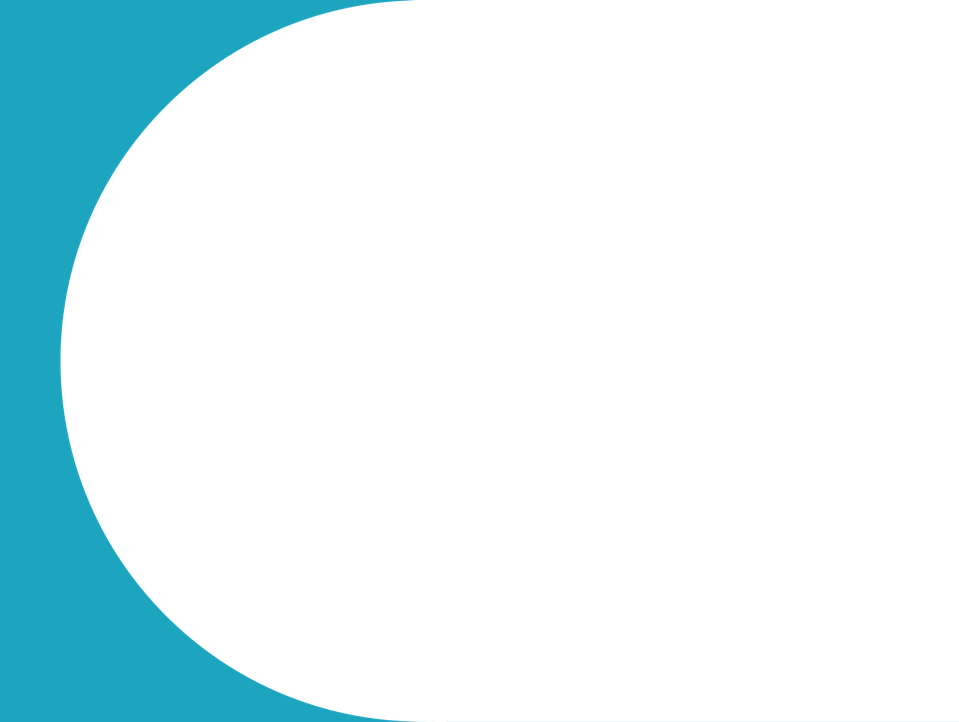 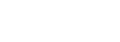 LE CABINET MEDICAL
Avant de vous engager, pensez à vérifier l’accessibilité du local.
Si le local a été reconnu accessible grâce à des exemptions, celles-ci ne bénéficient qu’à l’ancien propriétaire ; pas au local donc pas à son successeur.
Si aucun rapport ne vous est communiqué, vous pouvez obtenir plus d’informations en vous connectant sur :
le site du gouvernement :
http://www.developpement-durable.gouv.fr/politiques/accessibilite 
le site de l’URPS Médecins Libéraux :
http://www.urpsml-hdf.fr/accessibilite/
UNION RÉGIONALE
DES PROFESSIONNELS
DE SANTÉ
MÉDECINS LIBÉRAUX
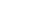 12
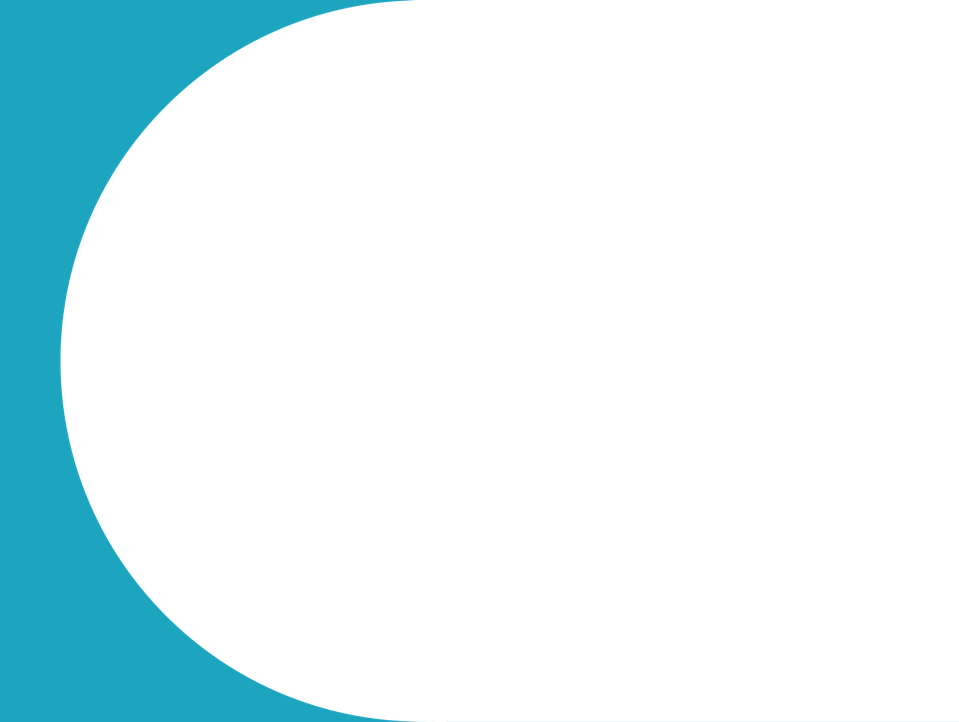 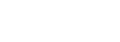 LES 7 ZONES CLES
Entrée (accessible, non glissante et sans obstacle)
Accueil
Circulation (simplifiée à l’intérieur de votre cabinet)
Cabines (le cas échéant)
Sanitaires (le cas échéant)
Parking (le cas échéant)
Signalétique
Etc.
UNION RÉGIONALE
DES PROFESSIONNELS
DE SANTÉ
MÉDECINS LIBÉRAUX
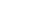 13
conférence
L’installation
Et si on en parlait ?
QUESTIONS / REMARQUES
14